وةزارةتى خويَندنى بالاَ و تويَذينةوةى زانستى
زانكؤى سةلاحةددين
كؤليَذى ثةروةردة
بةشى ريَنمايى ثةروةردةيى و دةروونى
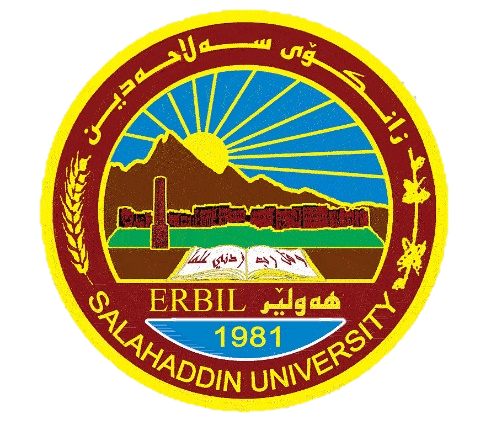 بنةماكانى ريَنمايى دةروونى
2024_2023

 م.ى. نوزاد اسماعيل حسين
ئامانجەكانى ئاراستەكردن و رێنمایكردنی دەروونی
الذكاء المكاني
زيرةكى زمانةوانى
2
ئامانجە گشتییەكان:
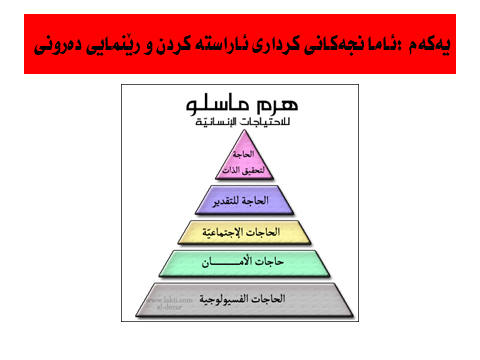 يةكةم: بةديهيَنانى خود:
ئەبراهام ماسلۆ لە کتێبی پاڵنەر و کەسایەتی (١٩٥٤)دا دەڵێت:
 ((مرۆڤ توانای هەیە ببێت بە چی، پێویستە ببێت)).

بەدیهێنانی خود بەرزترین ئاستە لە پاڵنەرە مرۆییەکانیدا، كە تاك ئاراستە
 دەكات بۆ بەدیهێنانی توانای ڕاستەقینە و گەیشتن بە 'خودی ئایدیاڵی‘

بەدیهێنانی خود دەبێتە هۆی دابینكردنی درووستی دەروونی و دووركەوتنەوە لە كێشە دەروونی و كۆمەڵایەتییەكان.
هەروەها هەوڵدان بۆ گەیشتن بەم ئاستە تاك دەكاتە خاوەنی ناسنامەی خۆی، و رێگەیەكی گونجاویشە بۆ داهێنان.
الذكاء الحركي-الجسمي
الذكاء المنطقي الرياضي
زیره‌كی
الذكاء الشخصي
الذكاء الاجتماعي
الذكاء الموسيقي
الذكاء المكاني
زيرةكى زمانةوانى
3
ئامانجە گشتییەكان:
دووەم: درووستی دەروونی:
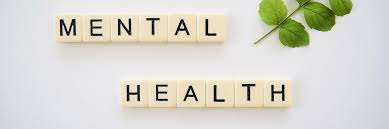 ئاماژەیە بۆ دۆخێكی هاوسەنگ لە رووی زانینی، رەفتاری،
 هەڵچوونی، كە دەبێتە هۆی ئەوەی مرۆڤەکان بتوانن
 ڕووبەڕووی فشارەکانی ژیان ببنەوە و تواناکانیان بەدیبهێنن و
 بە باشی فێرببن و رەفتار بكەن.


نەبوونی درووستی دەروونی كاریگەری دەبێت لەسەر بیركردنەوە، هەستكردن، و رەفتاری تاك بە شێوەیەكی نەرێنی
هەروەها دەبێتە هۆكاری نەگونجانی دەروونی و كۆمەڵایەتی
الذكاء الحركي-الجسمي
الذكاء المنطقي الرياضي
زیره‌كی
الذكاء الشخصي
الذكاء الاجتماعي
الذكاء الموسيقي
الذكاء المكاني
زيرةكى زمانةوانى
4
ئامانجە گشتییەكان:
سێیەم: بەرەوپێشبردنی پڕۆسەی پەروەردە:
دەكرێ ئاراستە و رێنماییكردنی دەروونی هەوڵی شیلگیرانەی
خۆی بخاتە كار بە ئامانجی دەستنیشانكردن و چارەسەركردنی
هەموو ئەو گرفتانەی رووبەڕووی پەروەردە دەبنەوە
(پەروەردە وەك خودی ژیان)، یاخود ببێتە سەكۆیەكی گرینگ 
بۆ رێگری كردن لە ئەگەری درووست بوونی هەر گرفتێك.

نەبوونی خزمەتگوزارییە دەروونییەكان بەربەست لەبەردەم 
فێربوون و گەشەکردندا درووست دەکەن.
الذكاء الحركي-الجسمي
الذكاء المنطقي الرياضي
زیره‌كی
الذكاء الشخصي
الذكاء الاجتماعي
الذكاء الموسيقي
الذكاء المكاني
زيرةكى زمانةوانى
5
ئامانجە گشتییەكان:
بؤ سةرخستنى كردارى ثةروةردةيى ئاراستةكردن  و ريَنمايى كردنى دةروونى ثشت بة ضةند كاريَك دةبةستيَت لةوانةش
أ-ووروذاندنى ثالنةرايةتى قوتابيان  بةرةو خويَندن و  بةكارهيَنانى شيَوازةكانى ثاداشت كردن و باشتركردنى  بؤضوونى  قوتابيان  بةرامبةر وانةكانيان 
ب- رةضاوكردنى جياوازى تاكايةتى لة نيَوان قوتابياندا ، لة كاتى ضارةسةركردنى كيَشةى خيَزانى و ثةروةردةييةكان دياريكردنى مامناوةندان و بةهرةداران و بيركؤلان و ئاراستةكردنيان بة ثيَى توانست و ئامادةباشيةكانيان
ج- دةولةمةندكردنى لايةنى زانيارى لةلاى قوتابيان بة زانيارى ئةكاديمى و ثيشةى كؤمةلايةتى كة يارمةتيدانيان دةبيَت لة بةديهيَنانى طونجاوى دةروونى و تةندروستى دةرونيان
د- ئاراستةكردن و ريَنمايى كردنى قوتابيان بؤ ريَطاو شيَوازى دروست لة خويندن دا بة  مةبةستي بة دةست هينانى نمرةى بةرز بؤ طةيشتنيان بة ثةيمانطاو كوليذةكان
الذكاء الحركي-الجسمي
الذكاء المنطقي الرياضي
زیره‌كی
الذكاء الشخصي
الذكاء الاجتماعي
الذكاء الموسيقي
الذكاء المكاني
زيرةكى زمانةوانى
6
ئامانجە گشتییەكان:
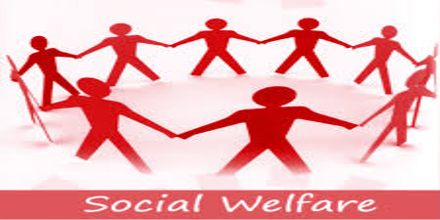 چوارەم: كۆمەڵگەیەكی درووست:
ژینگەی كۆمەڵگە دەستنیشانی رەفتار و بیركردنەوەی تاكەكان دەكات 
بە ئەرێنی و نەرێنییەوە. كۆمەڵگە پێویستی بە بەرەوپێشبردن هەیە
 لە هەموو بوارەكانی (پەروەردە، ئابووری، رۆشنبیری، سیاسی، ...هتد).


رێگەی بەرەوپێشبردنی كۆمەڵگە دەتوانرێت تاكەكان ببنە خاوەنی بەرپرسیارەتی تازە و هەست بە گرینگی رۆڵیان بكەن وەك ئەندامێكی سوودبەخشی ئەو كۆمەڵگەیە، ئەمەش یارمەتیدەرێكی گرینگە بۆ هاوسەنگردنی ویستی تاك و داخوازییە كۆمەڵایەتییەكان.
الذكاء الحركي-الجسمي
الذكاء المنطقي الرياضي
زیره‌كی
الذكاء الشخصي
الذكاء الاجتماعي
الذكاء الموسيقي
الذكاء المكاني
زيرةكى زمانةوانى
7
ئامانجە گشتییەكان:
دەكرێ كۆمەڵگەیەكی درووست ببێتە ئامانجی پڕۆسەی رێنمایی و ئاراستەكردن بۆ گرینگیدان بە هەر یەك لە:
- ئامادەكردنی ژینگەیەكی كۆمەڵایەتی و مرۆییانە.
- گرینگی دان بە منداڵ و هەرزەكاران لە دەستنیشانكردنی گرفتەكانیان و هەوڵدان بۆ چارەسەركردنیان، بۆ ئەوەی ببنە ئەندامێكی كارای كۆمەڵگە.
- نیشاندانی رۆڵ و گرینگی خێزان وەك پێویستییەكی كۆمەڵایەتی و چارەسەركردنی گرفتەكانی.
- پێدانی هۆشیاری بەردەوام لە پێناو پاراستنی تاك و كۆمەڵ لە ئەگەری درووست بوونی هەر گۆڕانكارییەك.
- رەخساندنی دەرفەت بۆ دەركەوتنی بەهرەی تاك و پشتگیری كردنیان.
- گرینگیدان بە داخوازییەكانی كۆمەڵگە.
-نەمانی دەمارگیری  لە نێوان گروپ و بۆچوونە جیاوازەكان
الذكاء الحركي-الجسمي
الذكاء المنطقي الرياضي
زیره‌كی
الذكاء الشخصي
الذكاء الاجتماعي
الذكاء الموسيقي
الذكاء المكاني
زيرةكى زمانةوانى
8
ئامانجە تایبەتەكان:
- هێوركردنەوەی دۆخی دەروونی رێنماییكراو، و تێگەیشتن لە گرفتەكەی.
- ناسین و گەشەپێدانی خود لای كەسی خاوەن گرفت.
- رێگە خۆشكردن بۆ ئاشنابوونی رێنماییكراو بە بەهای تازە.
- دووركەوتنەوەی رێنماییكراو لە بیرۆكە ناكاراكان.
- پێشكەشكردنی یارمەتی لە هەڵبژاردنی پیشە، و گونجان لەگەڵ گۆڕانكارییە پیشەییەكان.
- روانگەیەكی لۆژیكیانە لەسەر بنەمای گونجانی تواناكان لە گەڵ ژینگەی (كۆمەڵایەتی، ئەكادیمی، پیشەیی)،          نەك لەسەر بنەمای ویستێكی بێ كردار و نالۆژیكی.
- بەرزكردنەوەی توانای تاك بۆ بڕیاردان.
- یارمەتیدانی تاك بۆ زاڵبوون بەسەر گرفتەكەی، و پارێزگاریكردن لەو توانایە لە ئەگەری رووبەرووبوونەوەی هەر گرفتێكی تر.
الذكاء الحركي-الجسمي
الذكاء المنطقي الرياضي
زیره‌كی
الذكاء الشخصي
الذكاء الاجتماعي
الذكاء الموسيقي
الذكاء المكاني
زيرةكى زمانةوانى
9
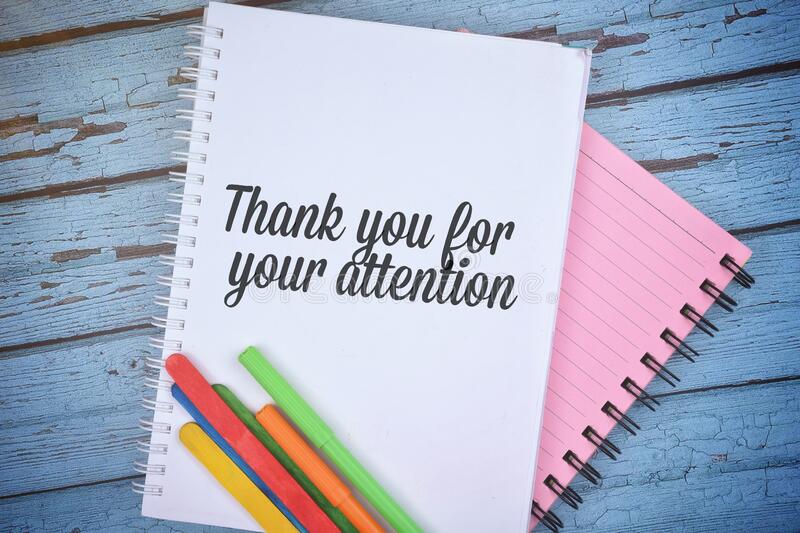 سوثاس بؤ طويَطرتنتان
سوثاس بؤ طويَطرتنتان
زيرةكى زمانةوانى
زيرةكى لؤذيكى/ بيركارى
الذكاء الحركي-الجسمي
زيرةكى كؤمةلاَيةتى
الذكاء الموسيقي
الذكاء المكاني
10